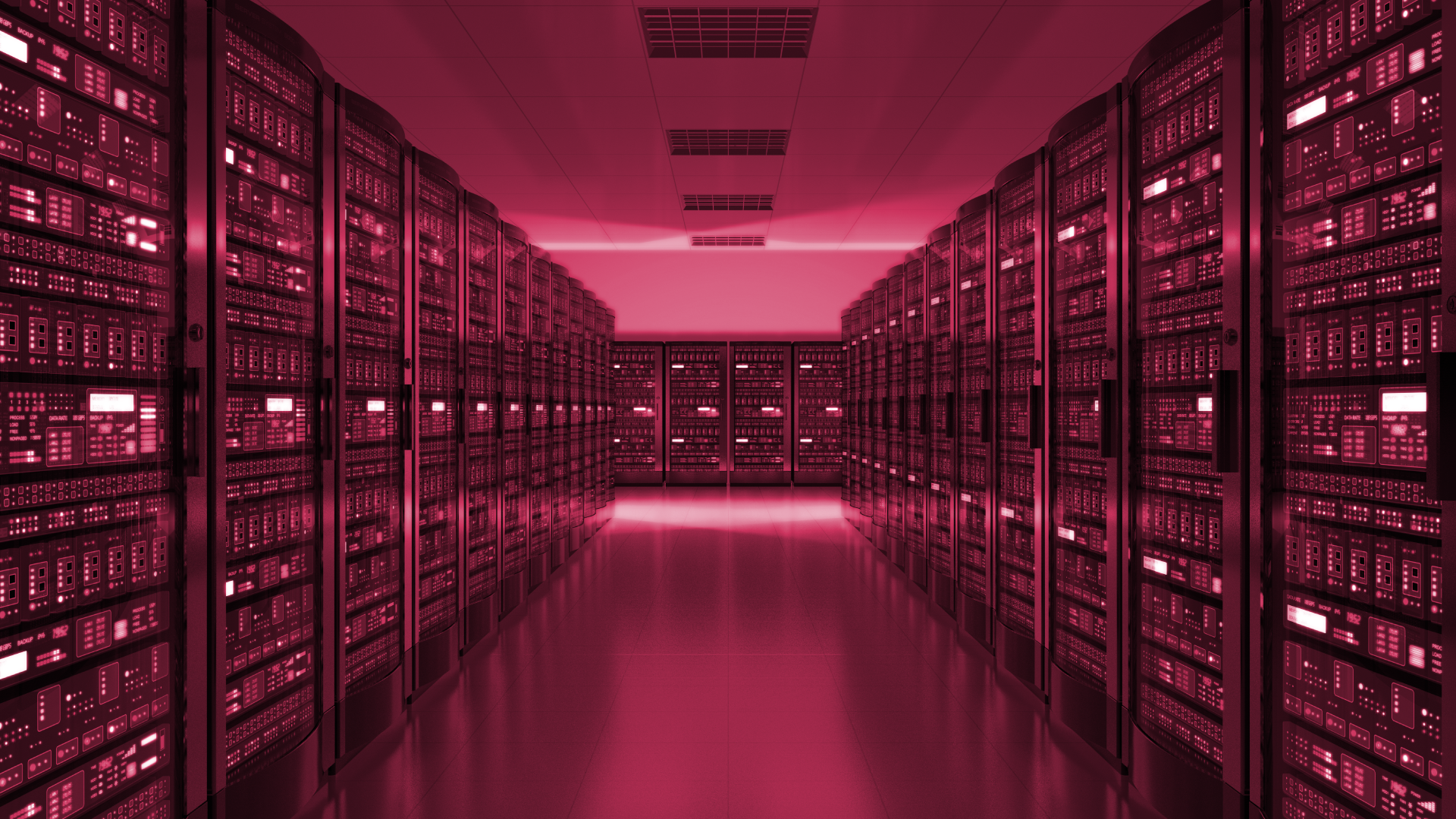 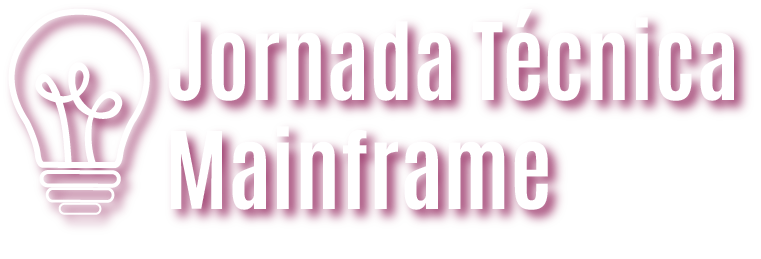 LEMBRE-SE:

Mantenha seu microfone no mudo
Use fones de ouvidos para evitar microfonia
Utilize o chat para fazer perguntas

IMPORTANTE: Participando deste evento, seus dados (nome, área, imagem e endereço de e-mail) poderão ser utilizados para:

Emissão do certificado, quando houver
Disponibilização do conteúdo no Ambiente Virtual de Aprendizado
Divulgação posterior do evento, em diversos meios
Material publicitário ou didático
Identificação de participação no evento
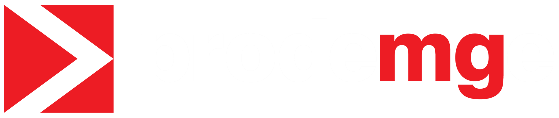 [Speaker Notes: PARA USO NA VIDEOCONFERÊNCIA, APRESENTAÇÕES E DOCUMENTOS]
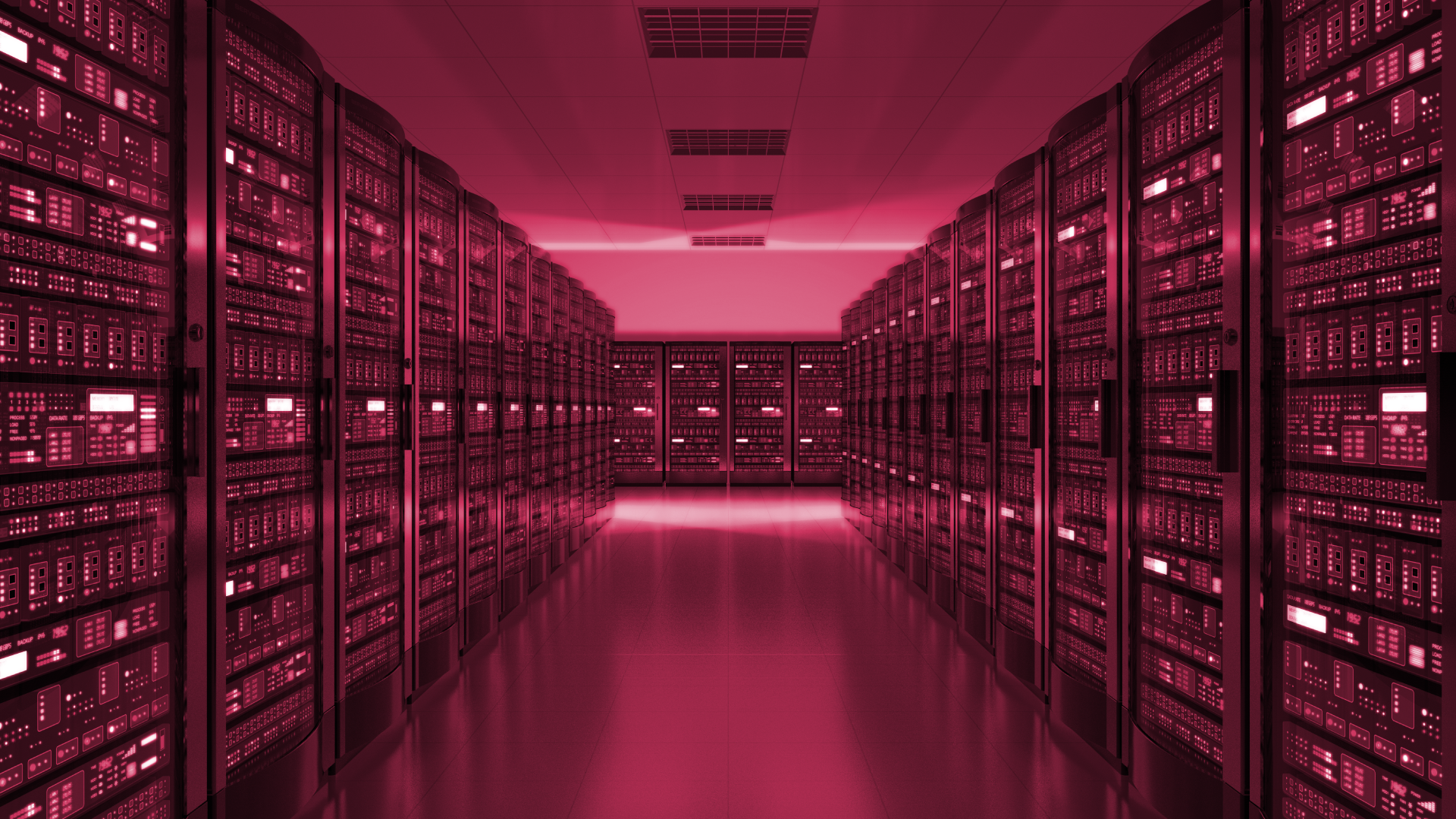 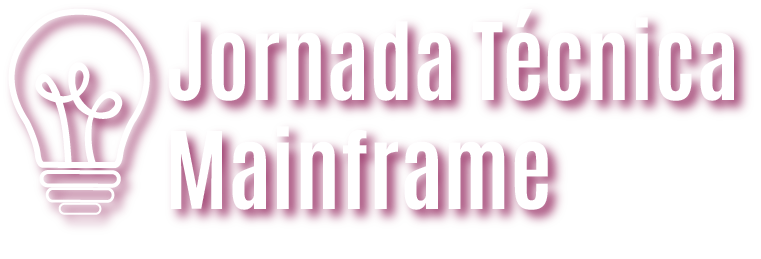 Ferramentas desenvolvidas e mantidas pela PRODEMGE para Administração do Mainframe

					Tutor: Davidson Alves Maciel
					davidson@prodemge.gov.br
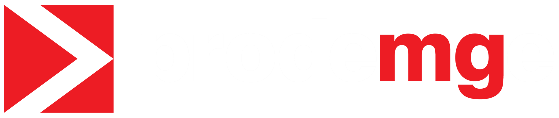 [Speaker Notes: PARA USO NA VIDEOCONFERÊNCIA, APRESENTAÇÕES E DOCUMENTOS]
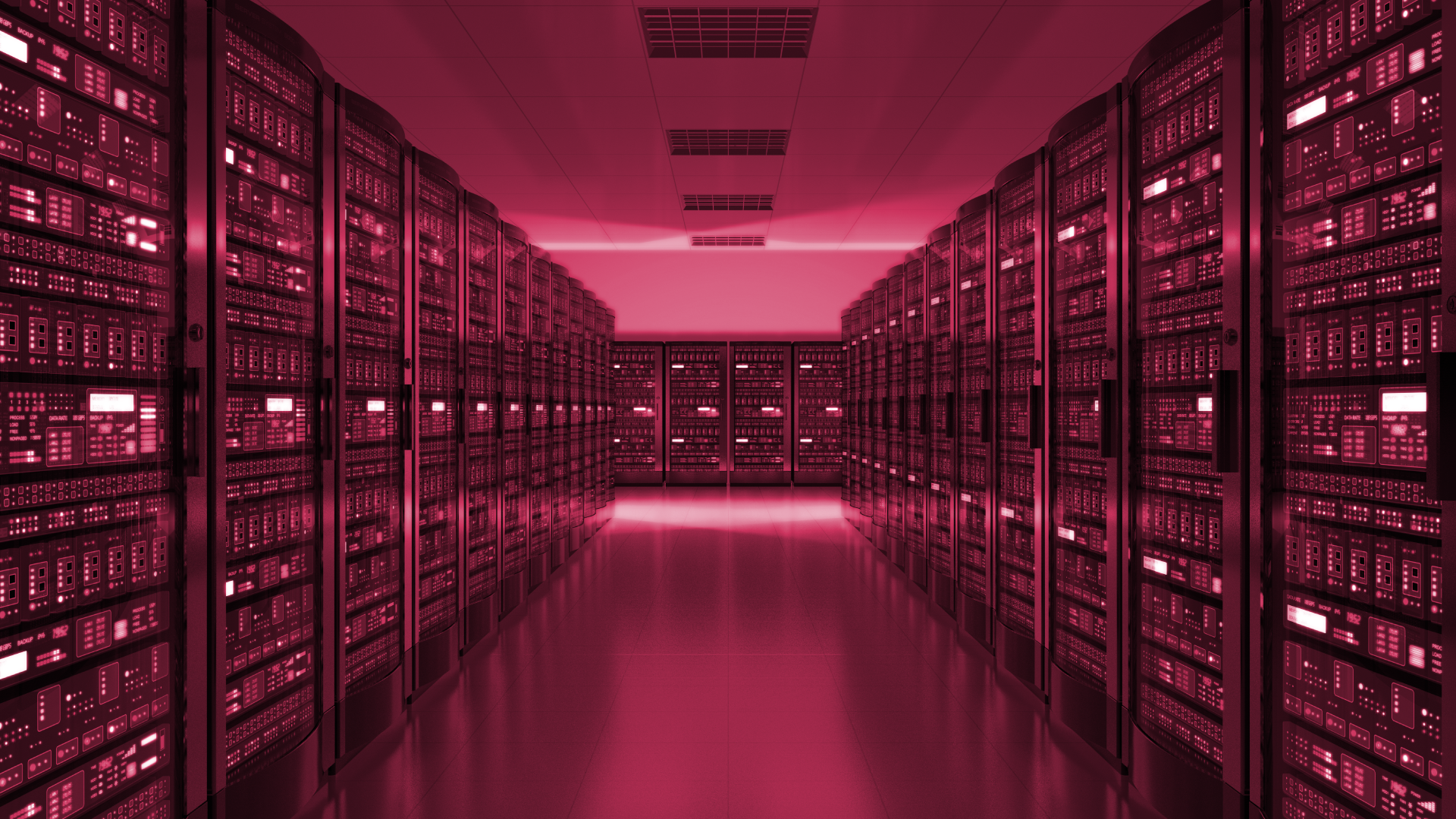 Ferramentas desenvolvidas e mantidas pela PRODEMGE para Administração do Mainframe
A Polêmica Histórica:
Aquisição de Software de mercado versus ferramentas desenvolvidas pelos analistas da PRODEMGE.

Ferramentas de mercado e os requisitos da PRODEMGE

A manutenção e correção das ferramentas desenvolvidas na PRODEMGE

Custo versus benefício
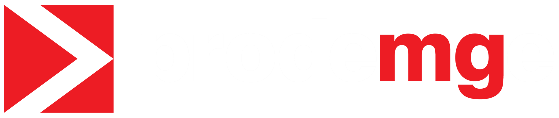 [Speaker Notes: PARA USO EM APRESENTAÇÕES E DOCUMENTOS]
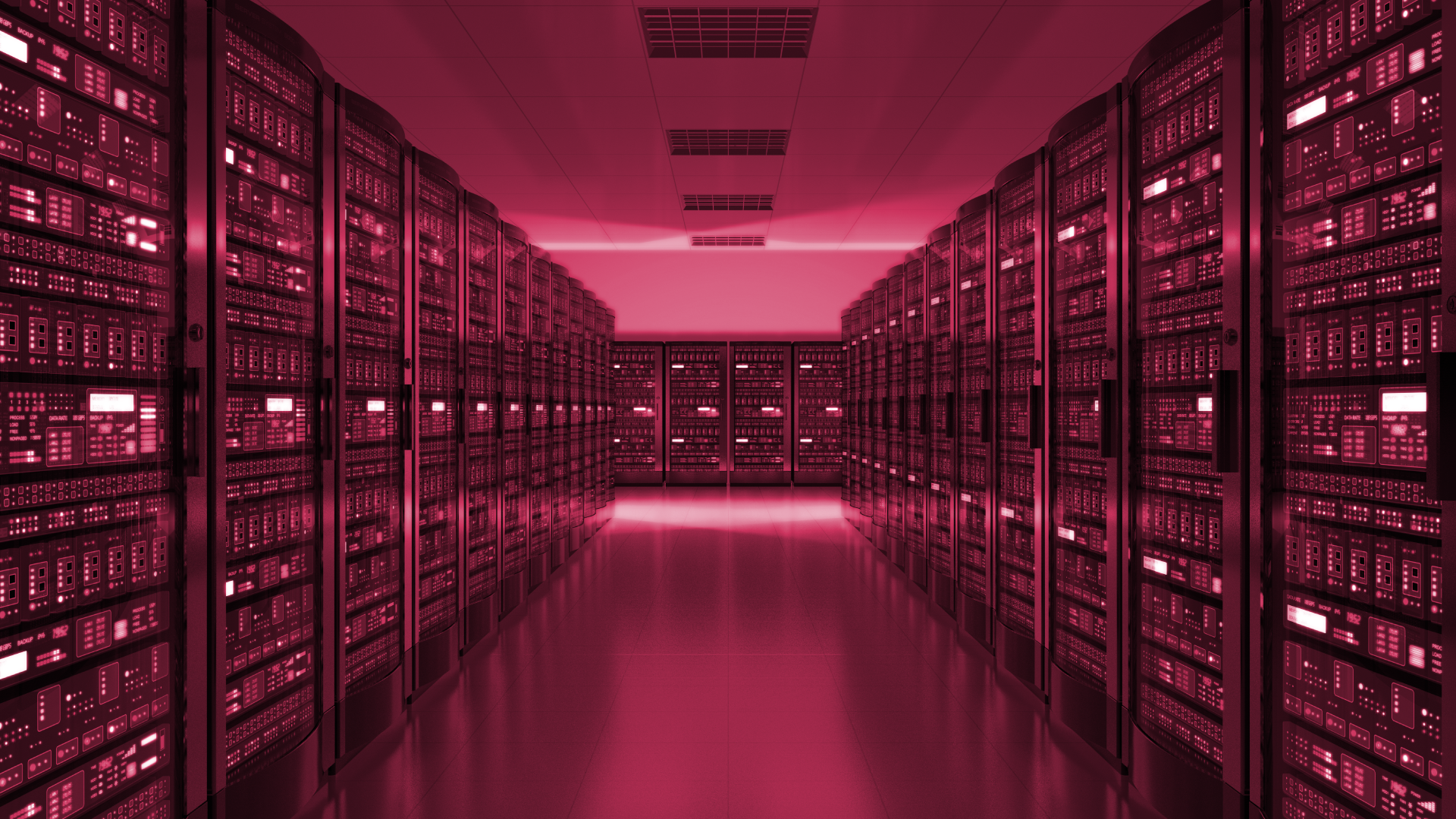 Ferramentas desenvolvidas e mantidas pela PRODEMGE para Administração do Mainframe
Exemplos:
Natural AF ou Natural Advanced Facilities 

Natural Security versus o sistema LSEG e alteração do comando LOGON.

Impressão Natural via DEFINE PRINTER versus sistema controle TERMINAL/IMPRESSORA e o programa PGP0481N.

IBM Security zSecure Manager for RACF z/VM versus ADSEG – Sistema de Administração Descentralizada de Segurança

Extratores e sistema de tratamento de dados do SMF 
	     versus sistema PQAB
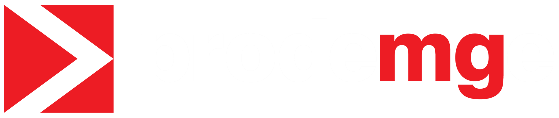 [Speaker Notes: PARA USO EM APRESENTAÇÕES E DOCUMENTOS]
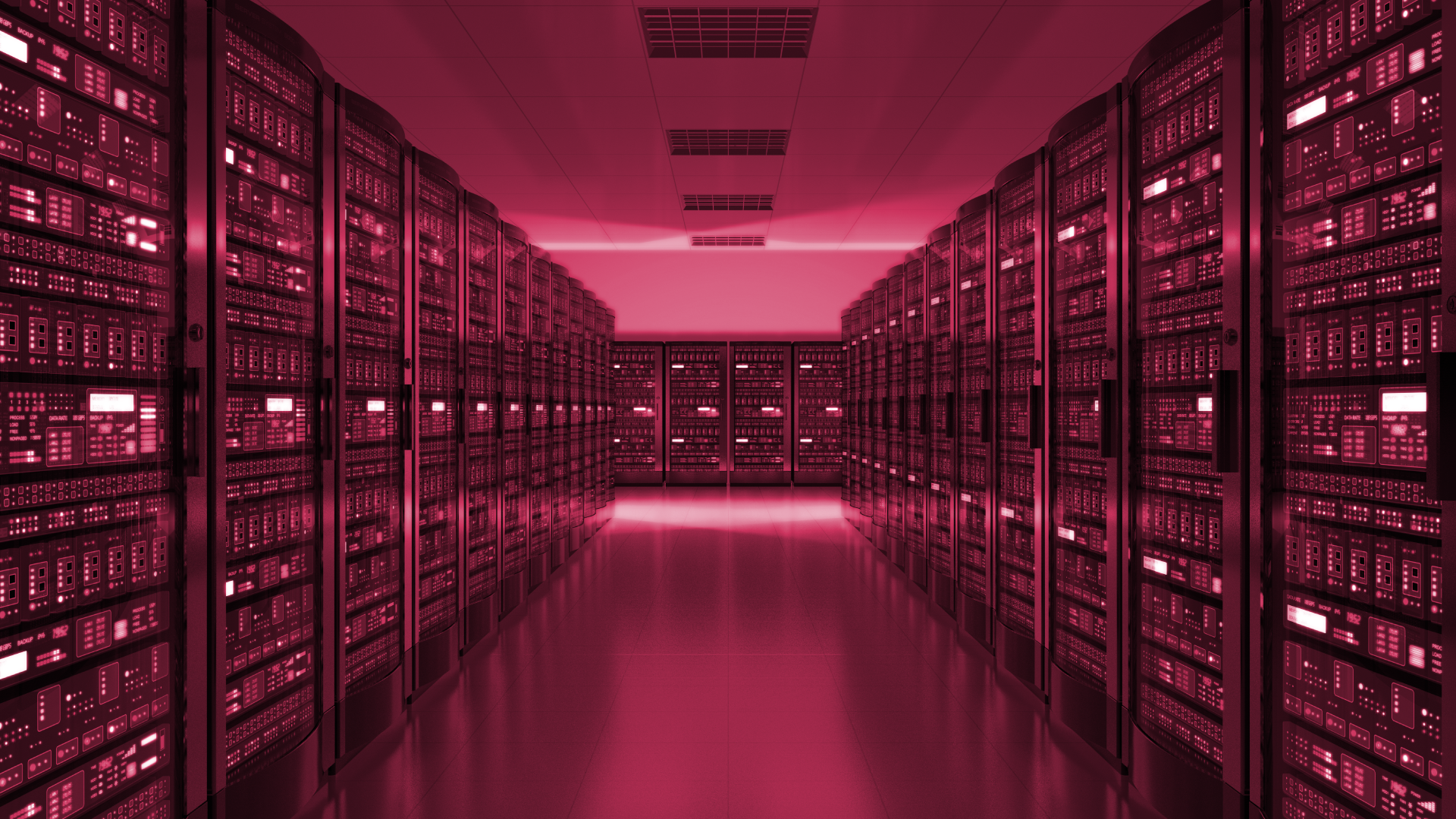 Ferramentas desenvolvidas e mantidas pela PRODEMGE para Administração do Mainframe
Exemplos:
Monitoramento do consumo Mainframe – GPD 

Serviços de BROKER RPC versus sistema de administração de serviços de BROKER ACI

Virtual Machine (VM) ou CA-ROSCOE versus SEDNA

CA Endevor Software Change Manager versus PACOTE
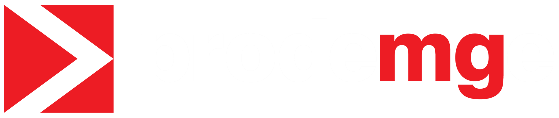 [Speaker Notes: PARA USO EM APRESENTAÇÕES E DOCUMENTOS]
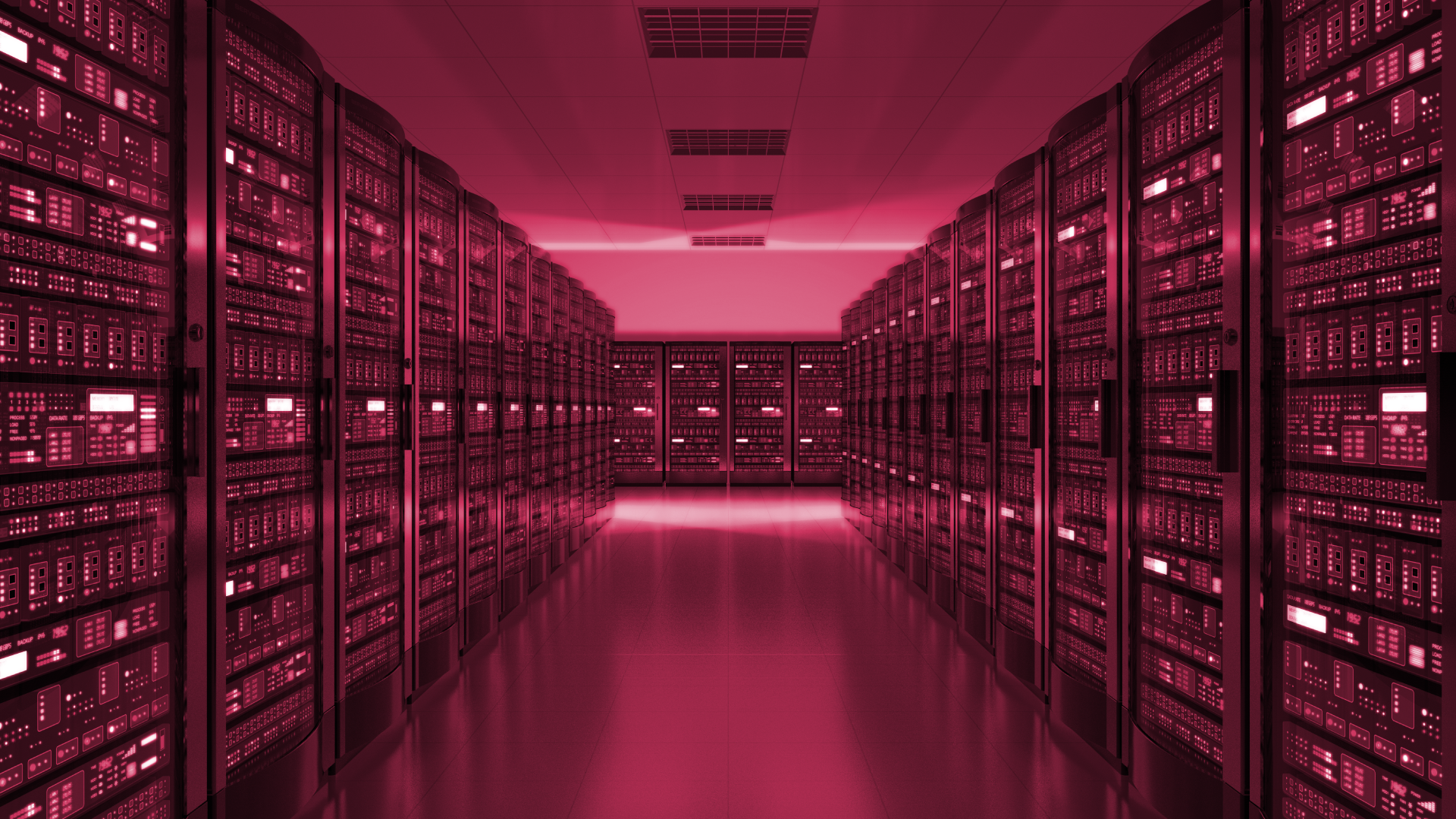 Ferramentas desenvolvidas e mantidas pela PRODEMGE para Administração do Mainframe
FERRAMENTA PACOTE – Histórico:
APOIO – transferências de objetos NATURAL antes do

CA-HARVEST (CA-SCM) – Anos 2006 a 2008: A experiência com NATURAL LINUX

Primeiro semestre de 2012 – Palestra sobre o CA Endevor

Início de 2012 – Segregação dos ambientes – DESENV, HOMO e PRODUÇÃO

Julho 2012 – protótipo do PACOTE exclusivo para o SISAP
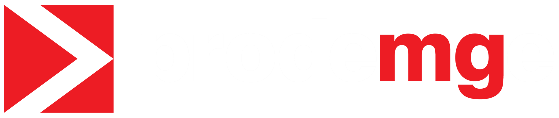 [Speaker Notes: PARA USO EM APRESENTAÇÕES E DOCUMENTOS]
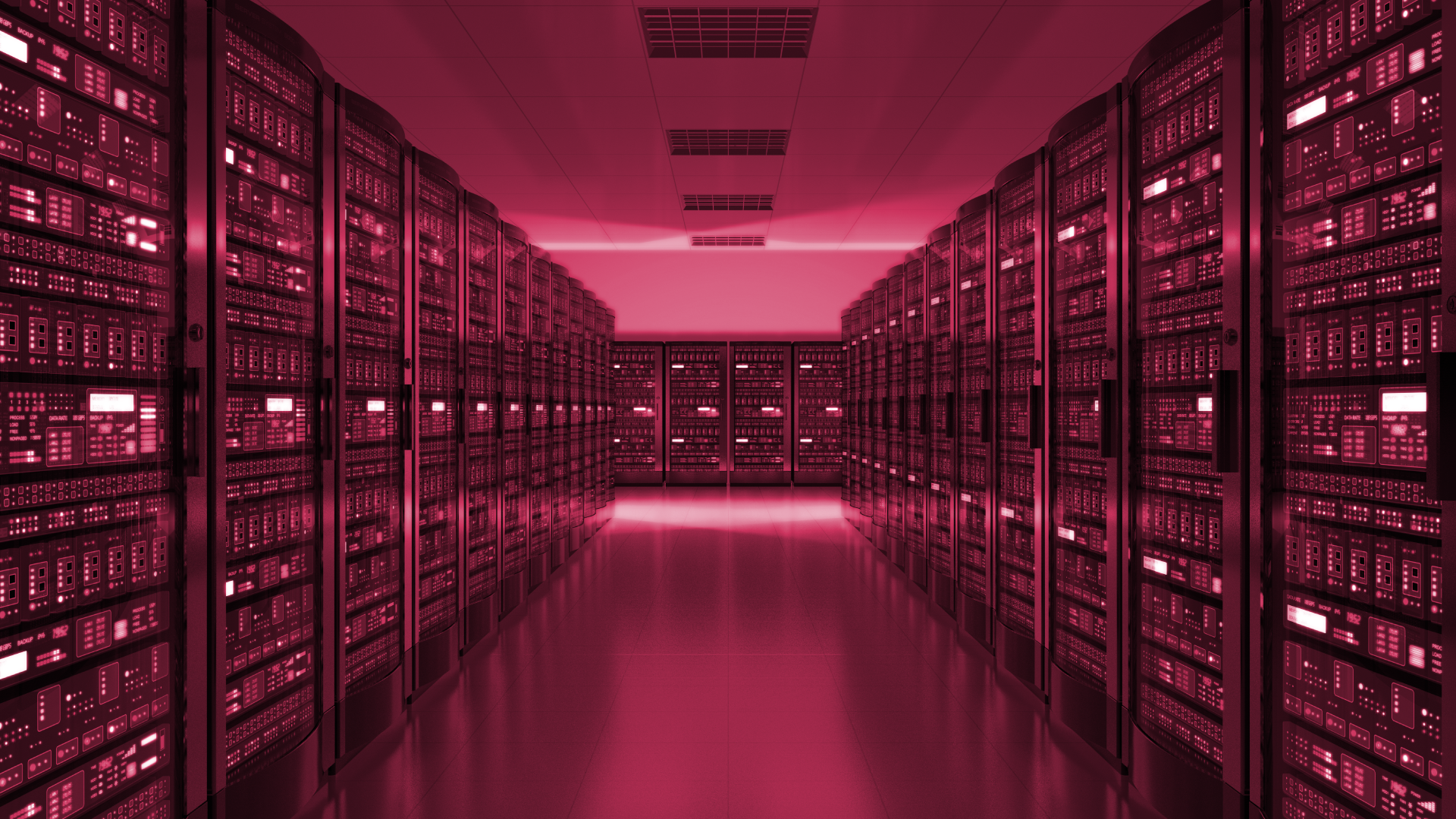 Ferramentas desenvolvidas e mantidas pela PRODEMGE para Administração do Mainframe
FERRAMENTA PACOTE – Histórico:
Março 2013 – PACOTE para todos os sistemas

Março 2013 – reunião com analistas de desenvolvimento

O PACOTE pertence ao seu dono e só esse pode operá-lo

Um objeto não pode estar em dois PACOTES ativos – NÃO ao desenvolvimento concorrente

Ainda em 2013 – analistas de desenvolvimento não promovem para PRODUÇÃO

Em 2014 – vinculação da RDM
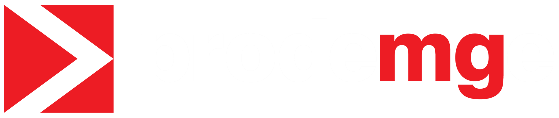 [Speaker Notes: PARA USO EM APRESENTAÇÕES E DOCUMENTOS]
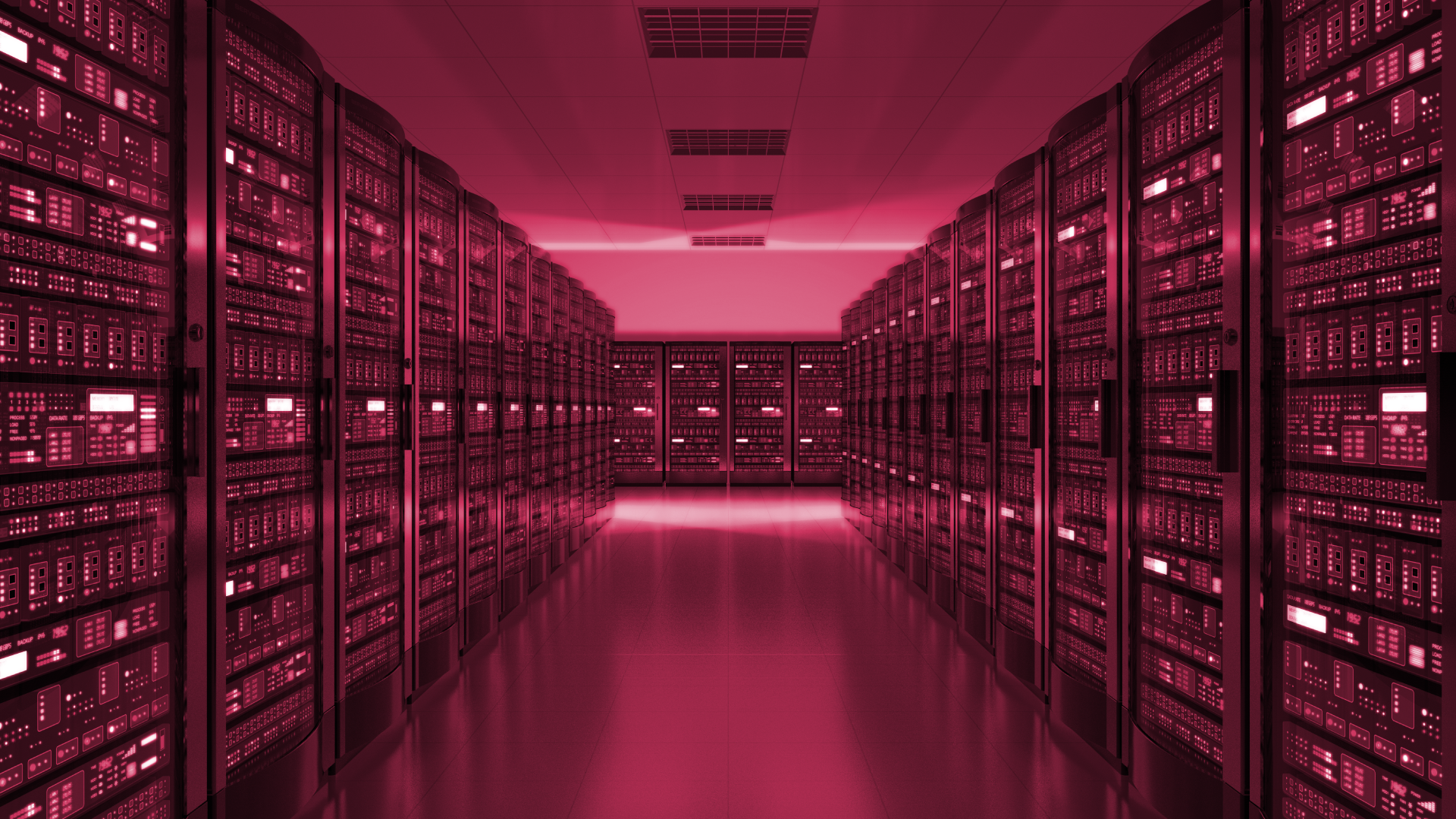 Ferramentas desenvolvidas e mantidas pela PRODEMGE para Administração do Mainframe
FERRAMENTA PACOTE – Ciclo de Vida:
GP20DTRN
Desenv
PreProd
Homo
Produção
ERRO TRN
PRE-W.BIN
PRE-E.BIN
PRE-E.SCN
PRE-E.TRN
WAIT BIND
ERRO BIND
ERRO SCAN
ERRO TRN
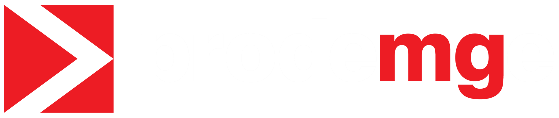 [Speaker Notes: PARA USO EM APRESENTAÇÕES E DOCUMENTOS]
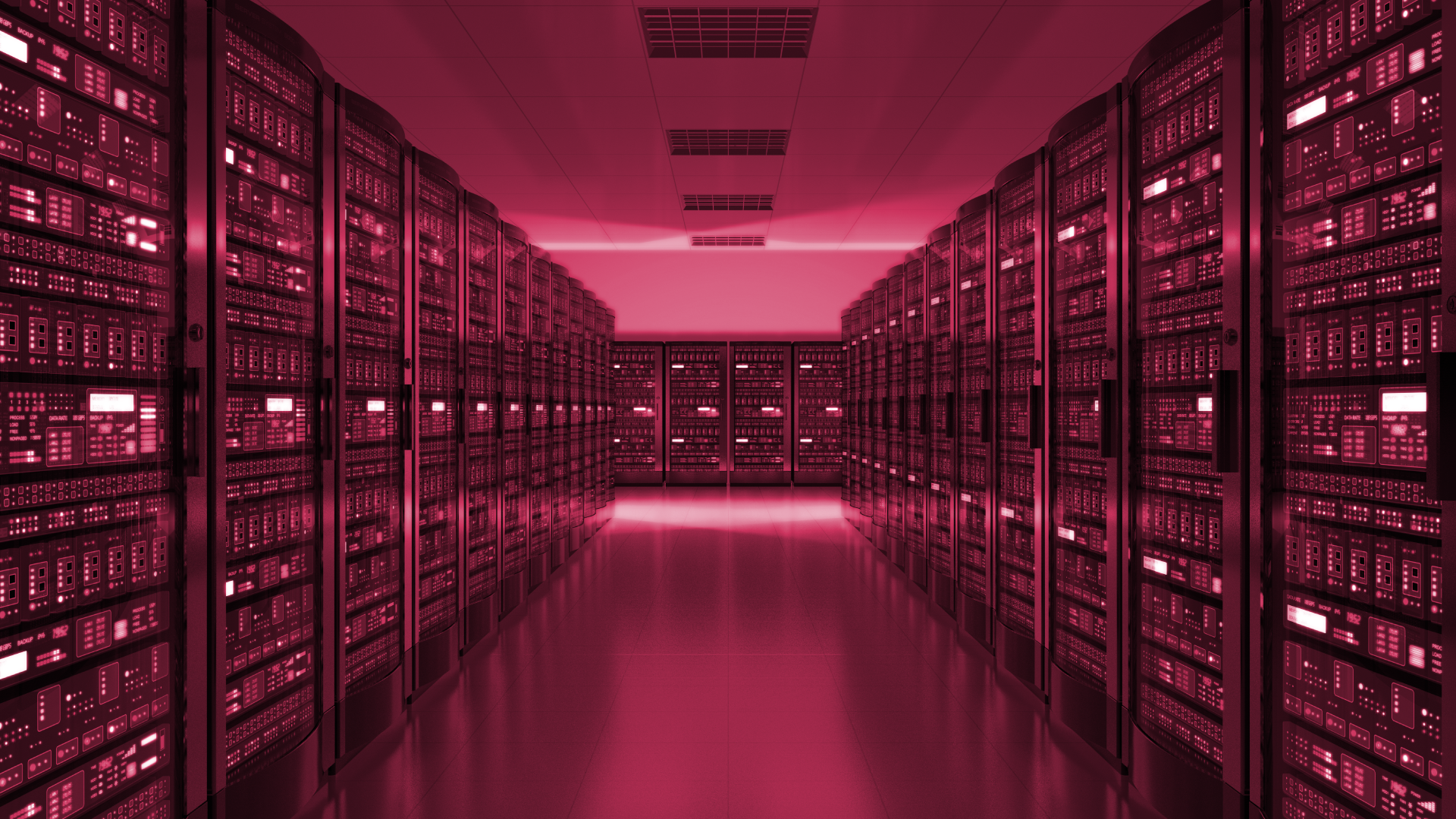 Ferramentas desenvolvidas e mantidas pela PRODEMGE para Administração do Mainframe
FERRAMENTA PACOTE – Histórico:
08 - FALHA BIND - VEJA VW02  
12 - FALTA STOW C/ XREF FORCE
44 - ERRO TRANS-TENTE DE NOVO
46 - SCAN NO BIND - DELETADO 
82 - TRANSFERENCIA SUBMETIDA 
83 - TRANSF E BIND SUBMETIDOS
84 - TRANSF E SYST SUBMETIDOS
85 - TRN, BIND/SYST SUBMETIDO
88 - TRANSF - FALTA BIND     
89 - TRANSF - FALTA BIND/SYST
93 - TRANSFERIDO COM SUCESSO 
94 - TRANSFERIDO BIND/SYSTEM 
95 - TRANSFERIDO E BINDADO   
96 - VERSÃO -1 RETORNADA     
97 - PACOTE RETORNADO        
98 - PACOTE RETORNADO
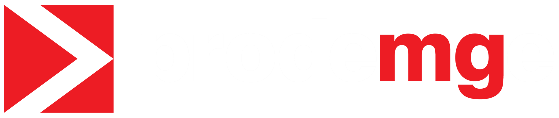 [Speaker Notes: PARA USO EM APRESENTAÇÕES E DOCUMENTOS]
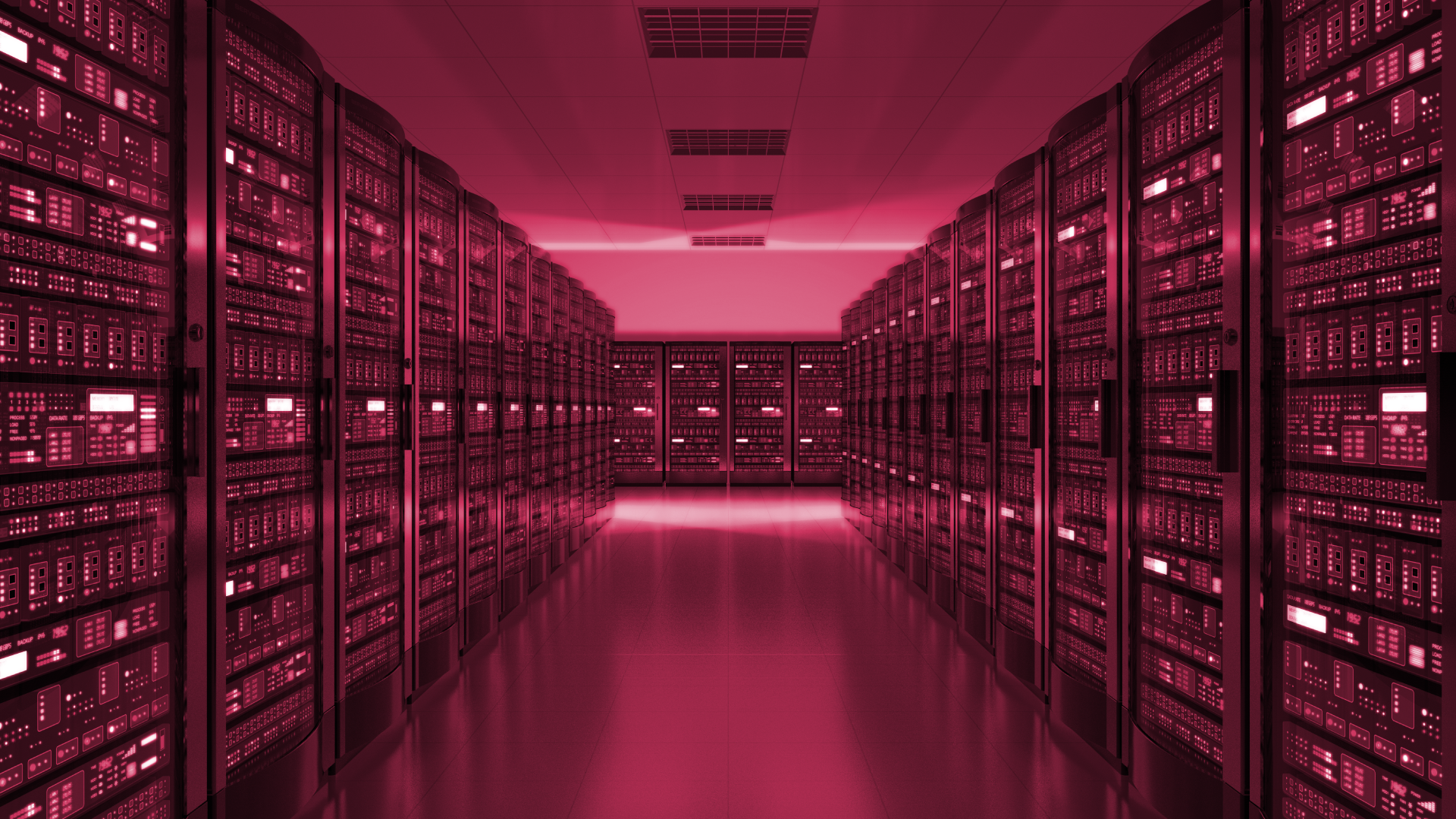 Ferramentas desenvolvidas e mantidas pela PRODEMGE para Administração do Mainframe
FERRAMENTA PACOTE – o que não contempla
Integridade do repositório de desenvolvimento
               
		
                 Check-in
                 Check-out   Desenv             Homo                Prod
                                       DB 222             DB 398            DB 098

Não existe opção de desenvolvimento concorrente
Não existe a opção de RELEASE
Não existe desenvolvimento emergencial
Homo
Prod
Desenv
Merge
Desenvolvimento Emergencial
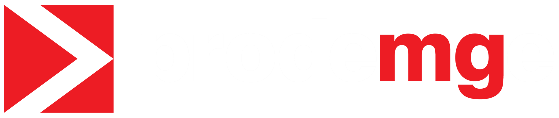 [Speaker Notes: PARA USO EM APRESENTAÇÕES E DOCUMENTOS]
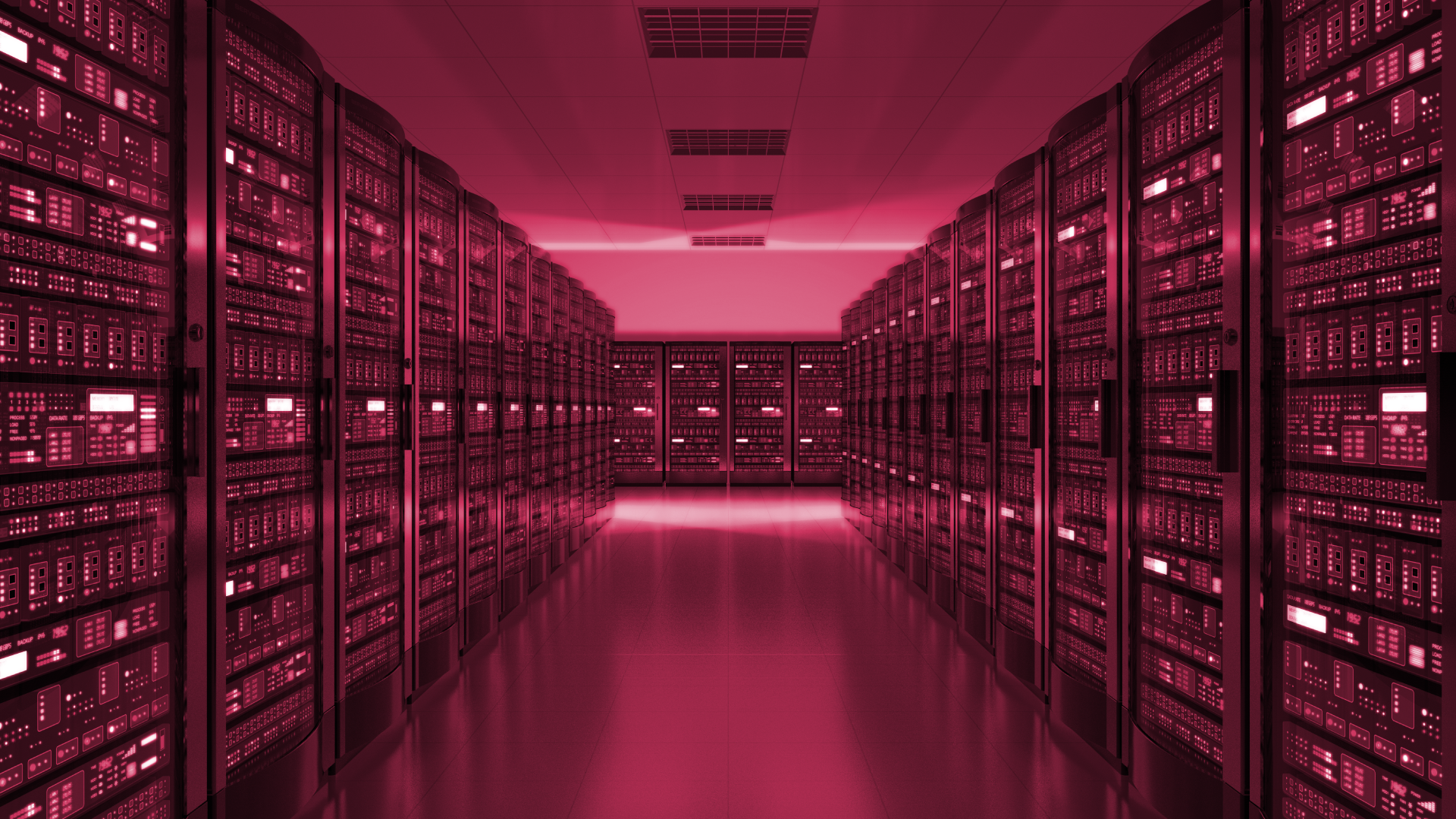 Ferramentas desenvolvidas e mantidas pela PRODEMGE para Administração do Mainframe
FERRAMENTA PACOTE – Ferramentas Adicionais:
VERSAO
CATALOGO
COMPARA
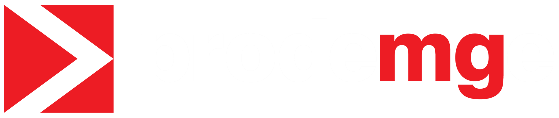 [Speaker Notes: PARA USO EM APRESENTAÇÕES E DOCUMENTOS]
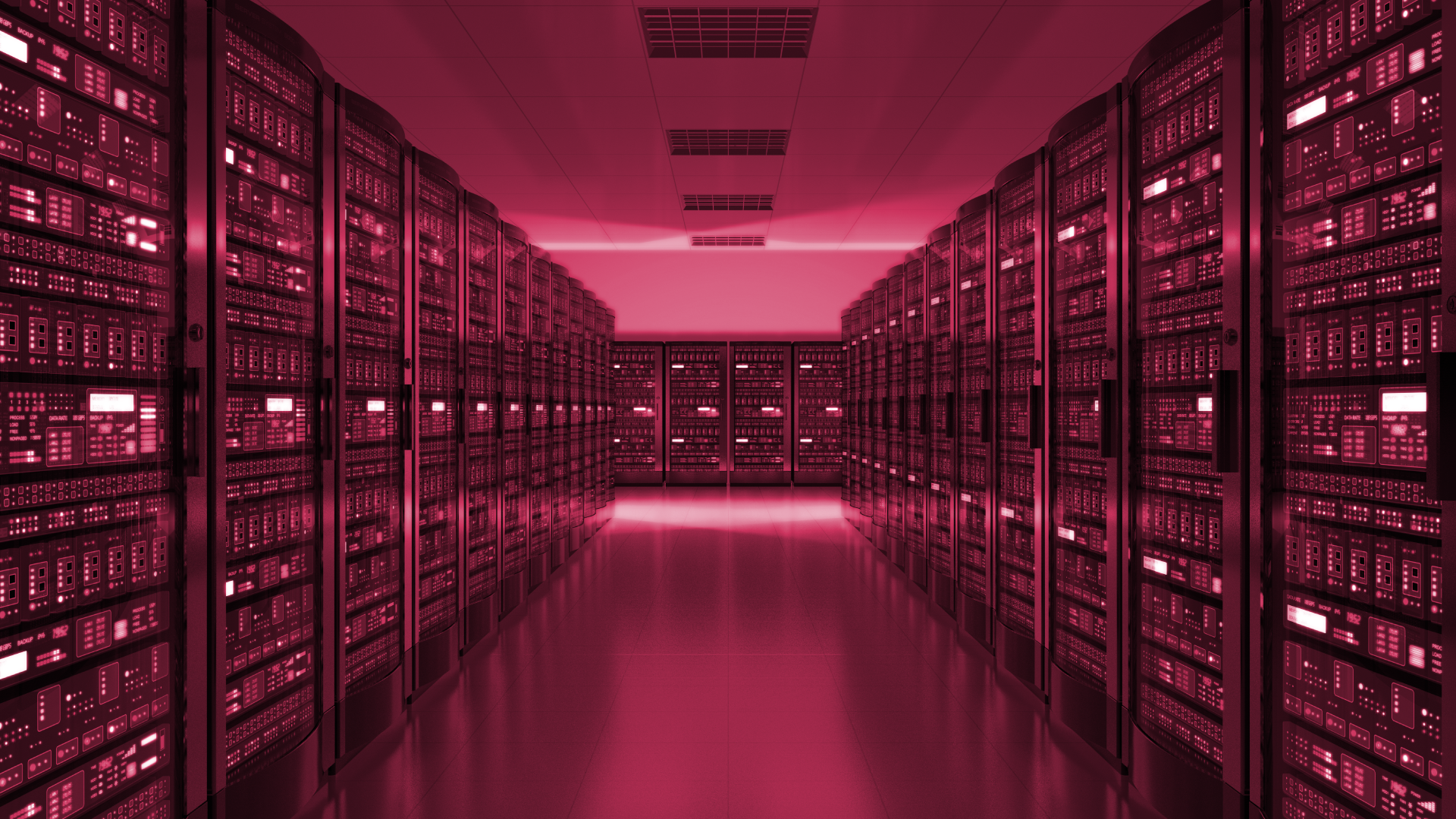 Ferramentas desenvolvidas e mantidas pela PRODEMGE para Administração do Mainframe
FERRAMENTA PACOTE – O Futuro:
Natural ONE
GIT
JENKINS
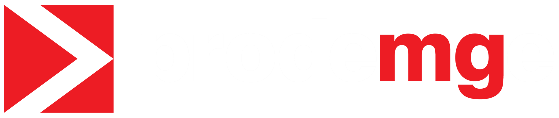 [Speaker Notes: PARA USO EM APRESENTAÇÕES E DOCUMENTOS]
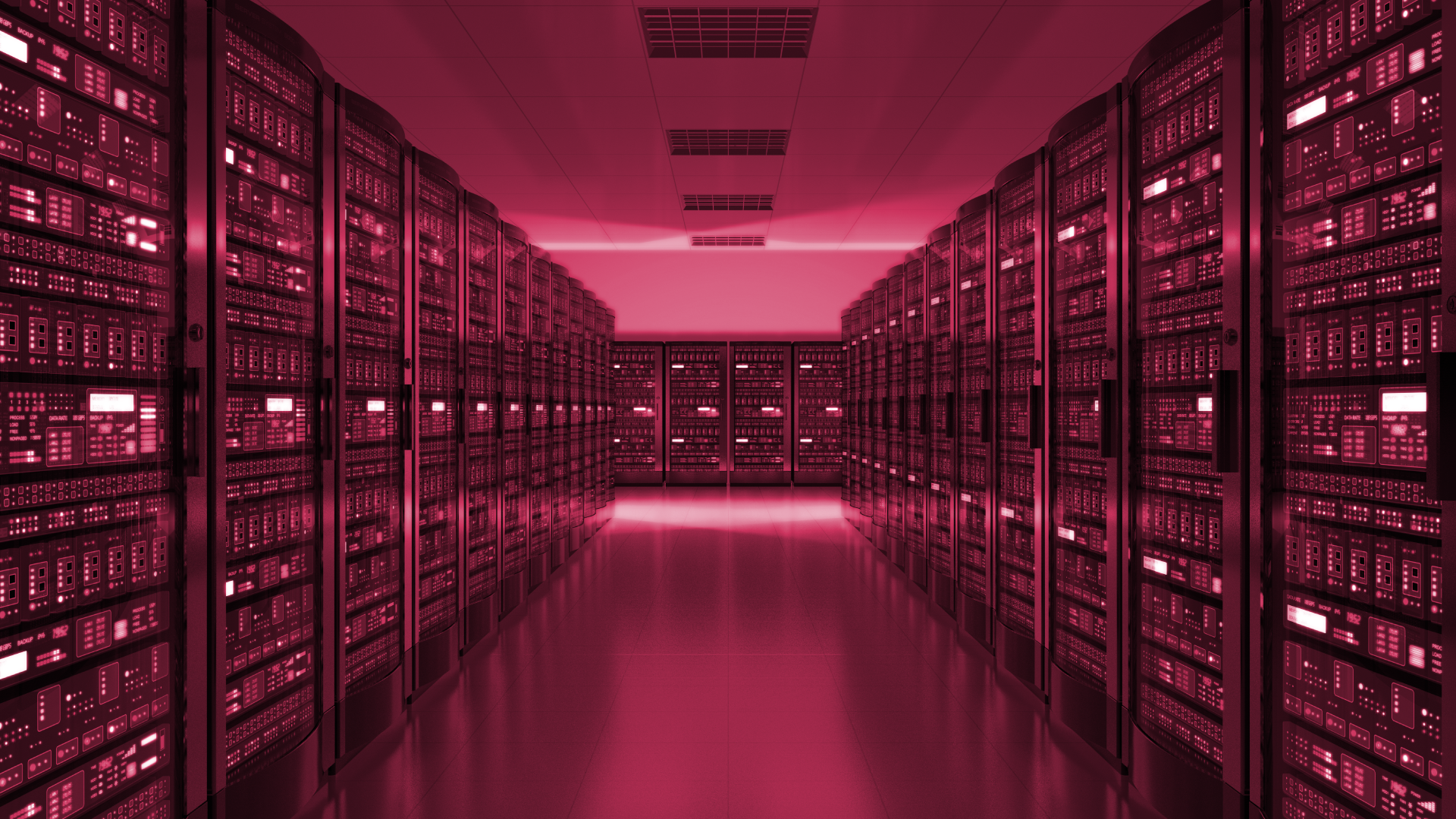 Ferramentas desenvolvidas e mantidas pela PRODEMGE para Administração do Mainframe
Dúvidas e debates
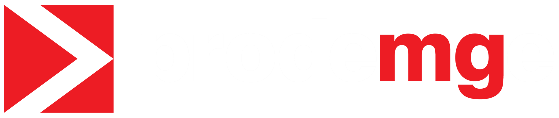 [Speaker Notes: PARA USO EM APRESENTAÇÕES E DOCUMENTOS]
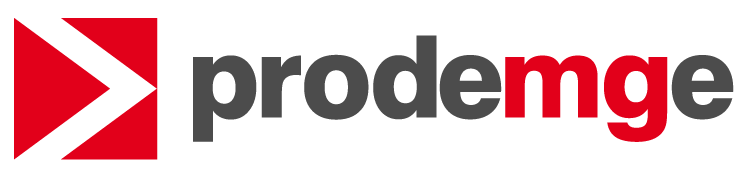